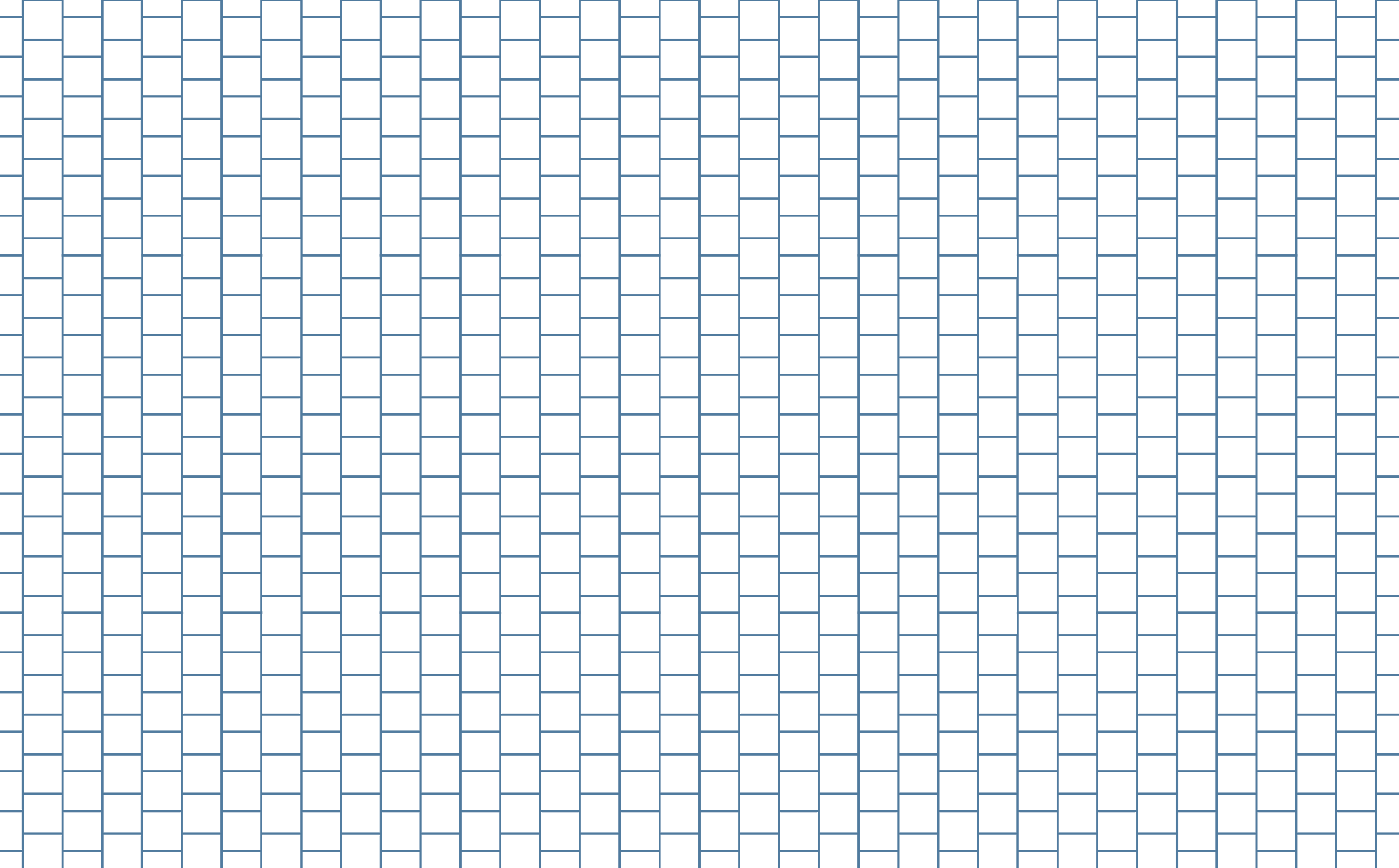 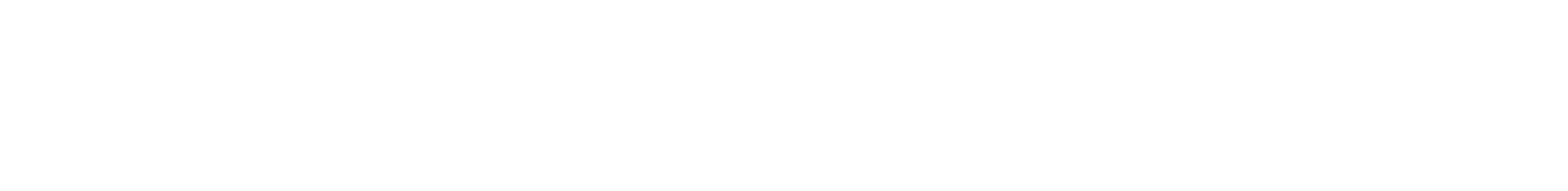 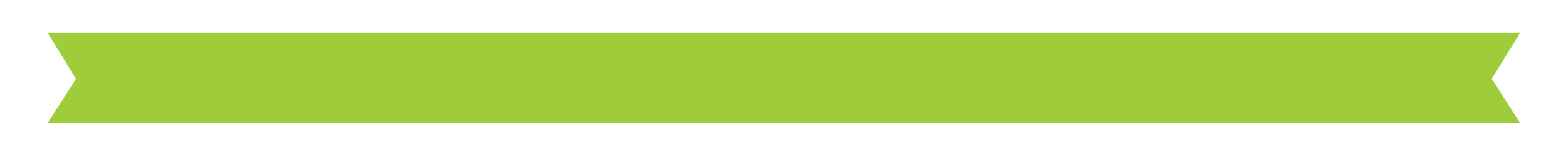 Google Colab Setup Images
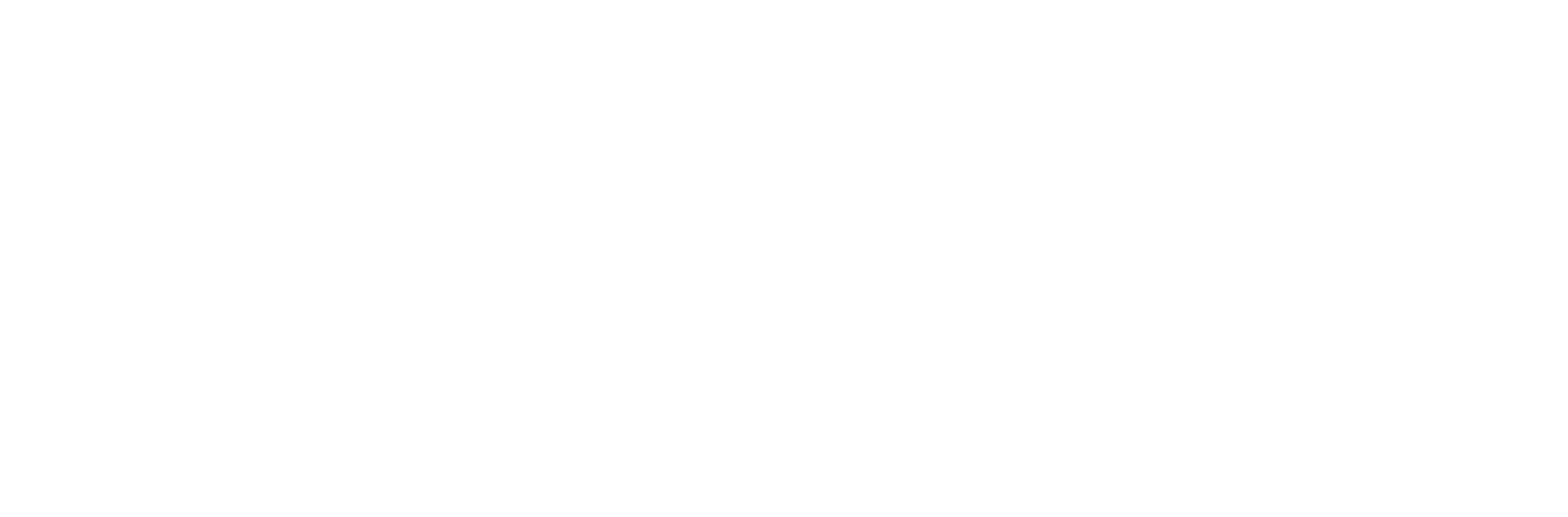 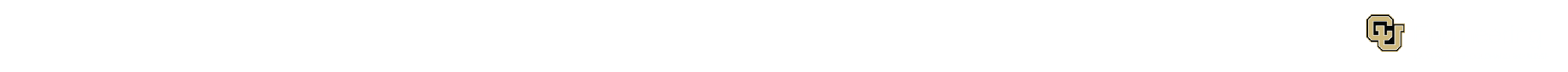 Google Colab Setup #1
Google Colab Setup #2
Google Colab Setup #3
Google Colab Setup #4